«Карнавальная маска»
Автор: Решетнева С.В.
Необходимые материалы:
Бумага
Клей ПВА
Распечатанная маска
Цветная гуашь
Кисти
Лак
Различный мелкий материал для украшения карнавальной маски
1 этап:Порвать бумагу;На 1 сутки поместить в теплую воду (до размягчения);Добавить клей ПВА;Смесь к использованию готова!
Этап 2:Приготовленную смесь нанести по всей поверхности маски.
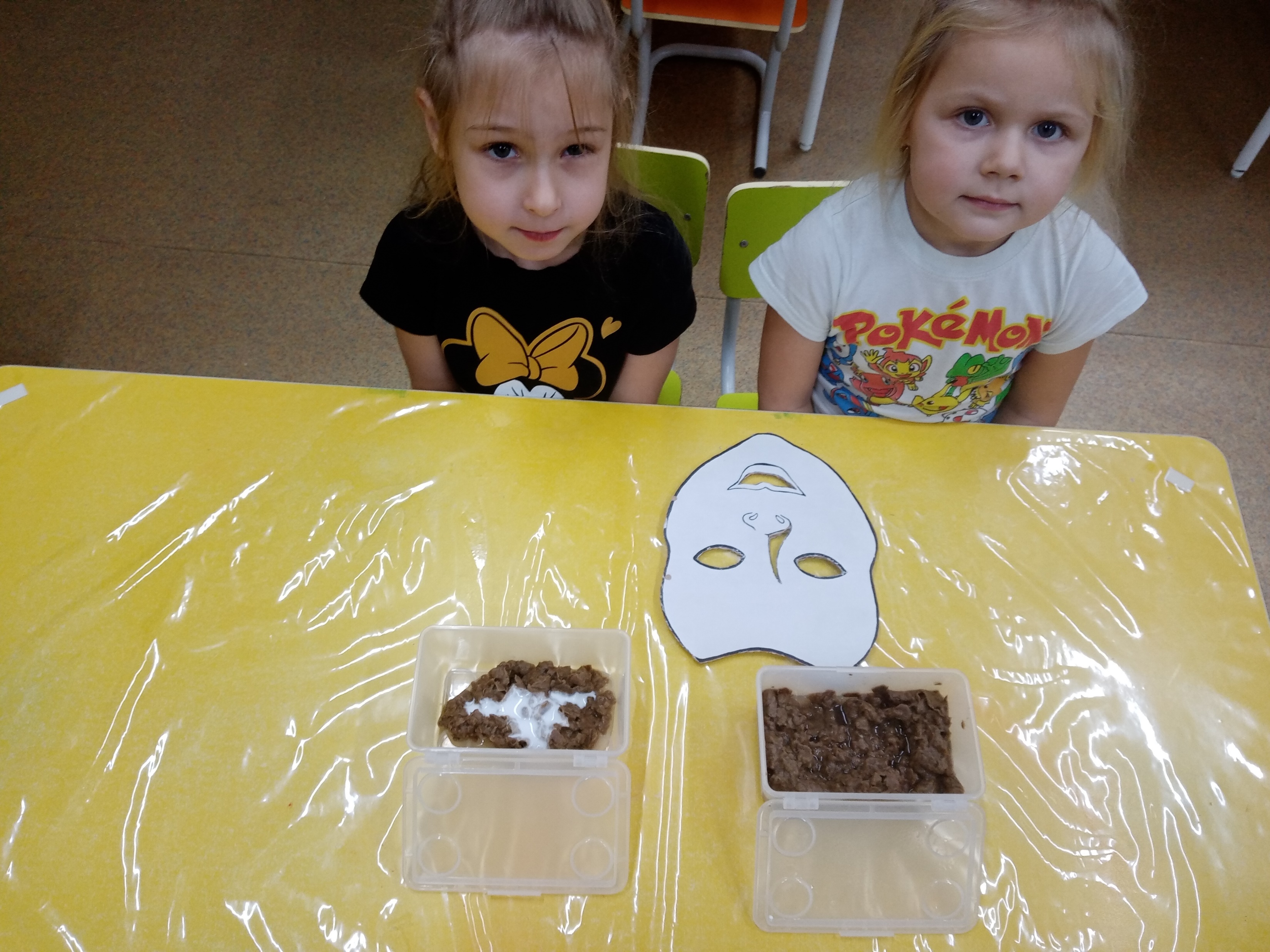 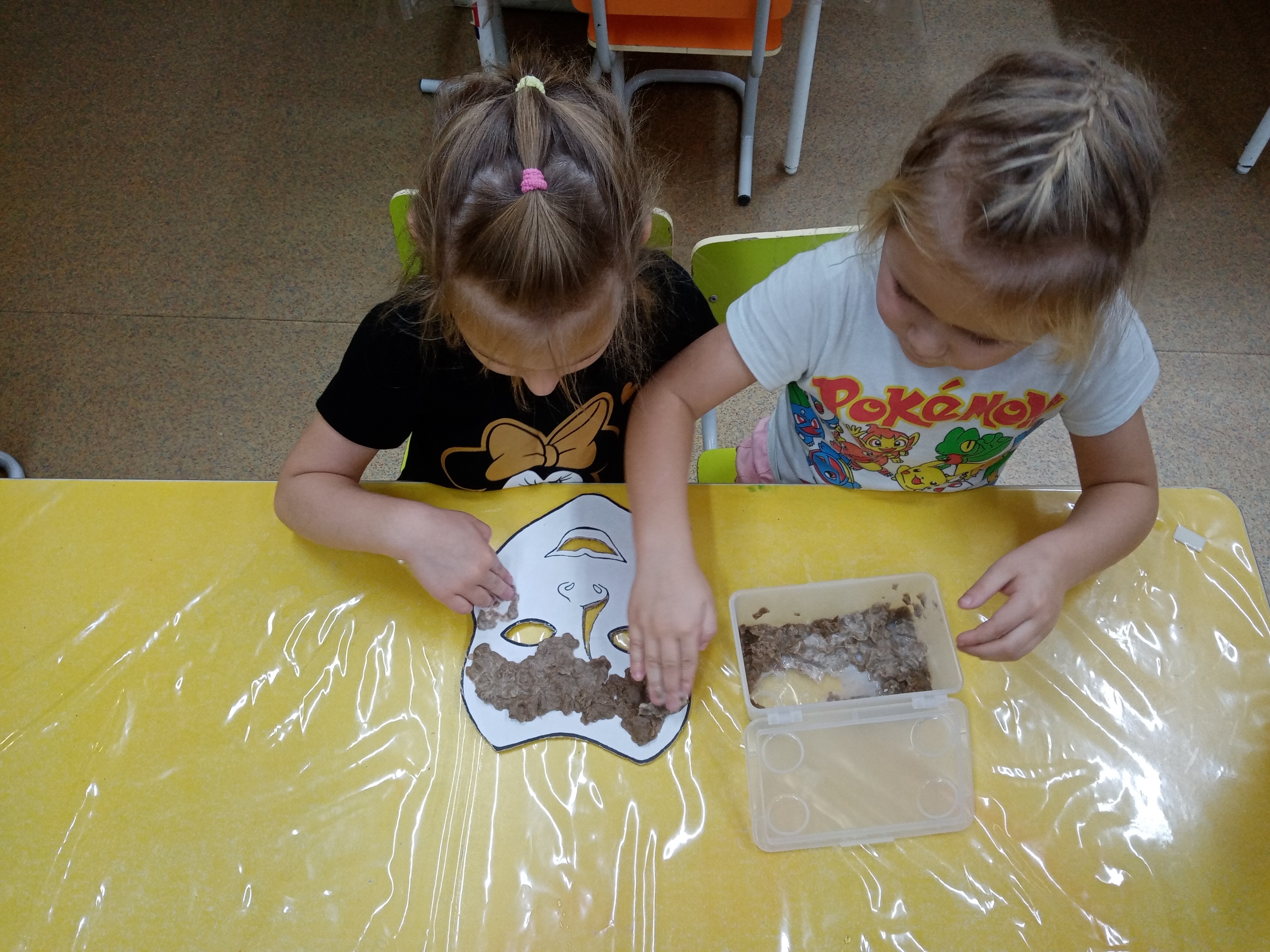 Выполнение работы
Этап 3:Маска должна высохнуть; Затем необходимо маску покрыть прозрачным лаком;Дать высохнуть.
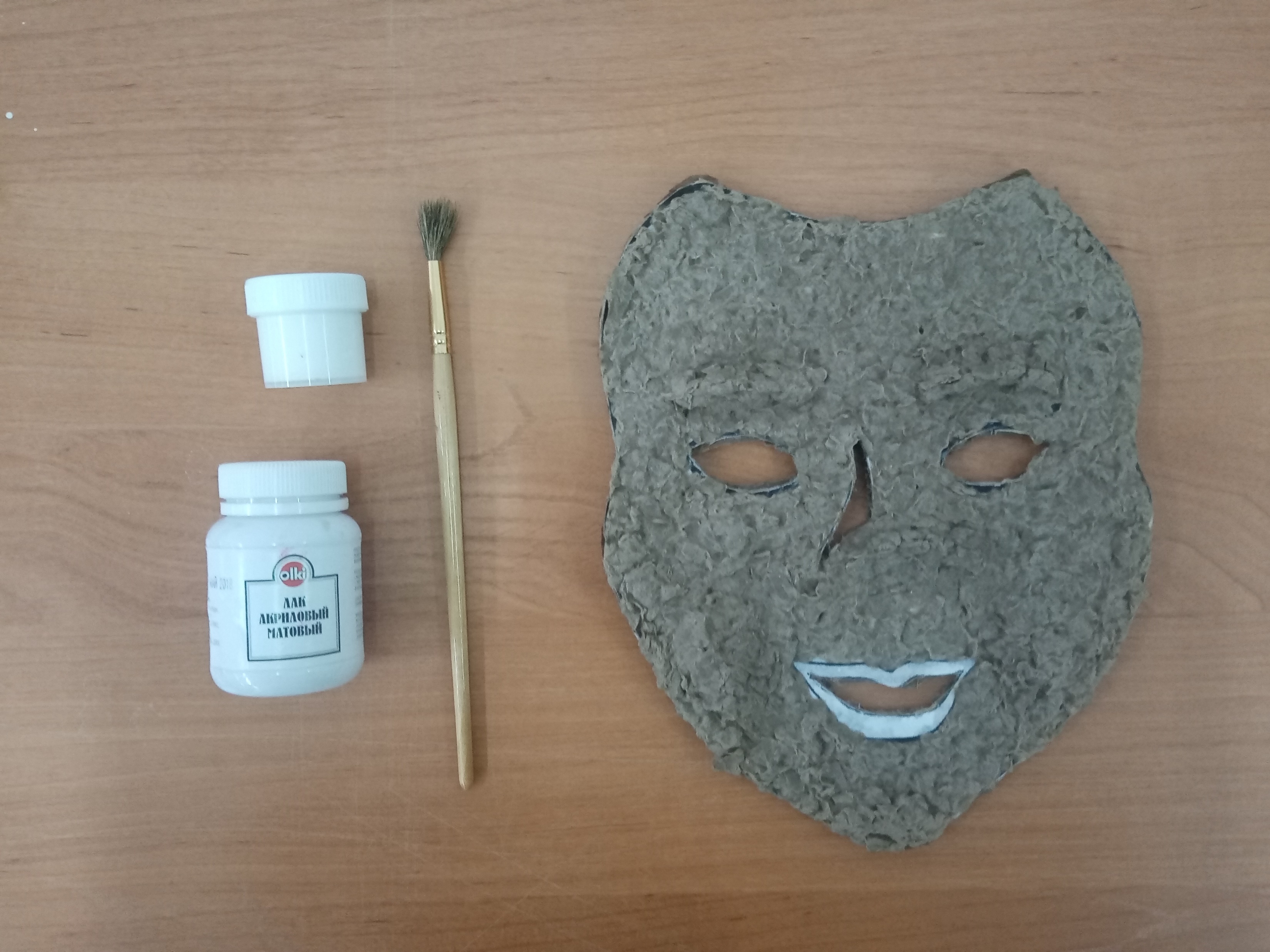 Этап 4:Украсить маску, разрисовать гуашевыми красками (на усмотрение ребенка)
Этап 5:Дать краске высохнуть;
Этап 6:Украсить маску!
Украшение карнавальной маски!
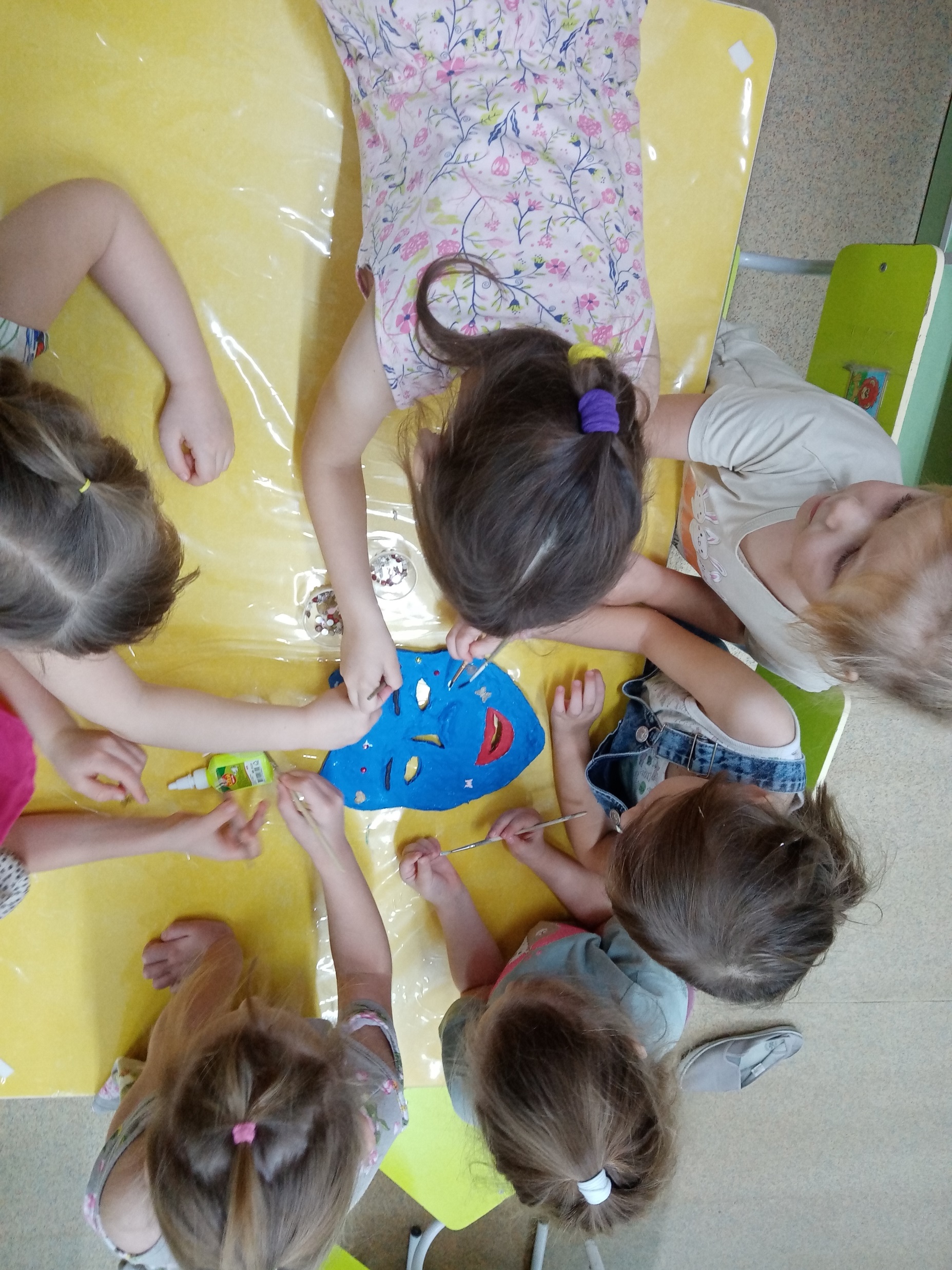 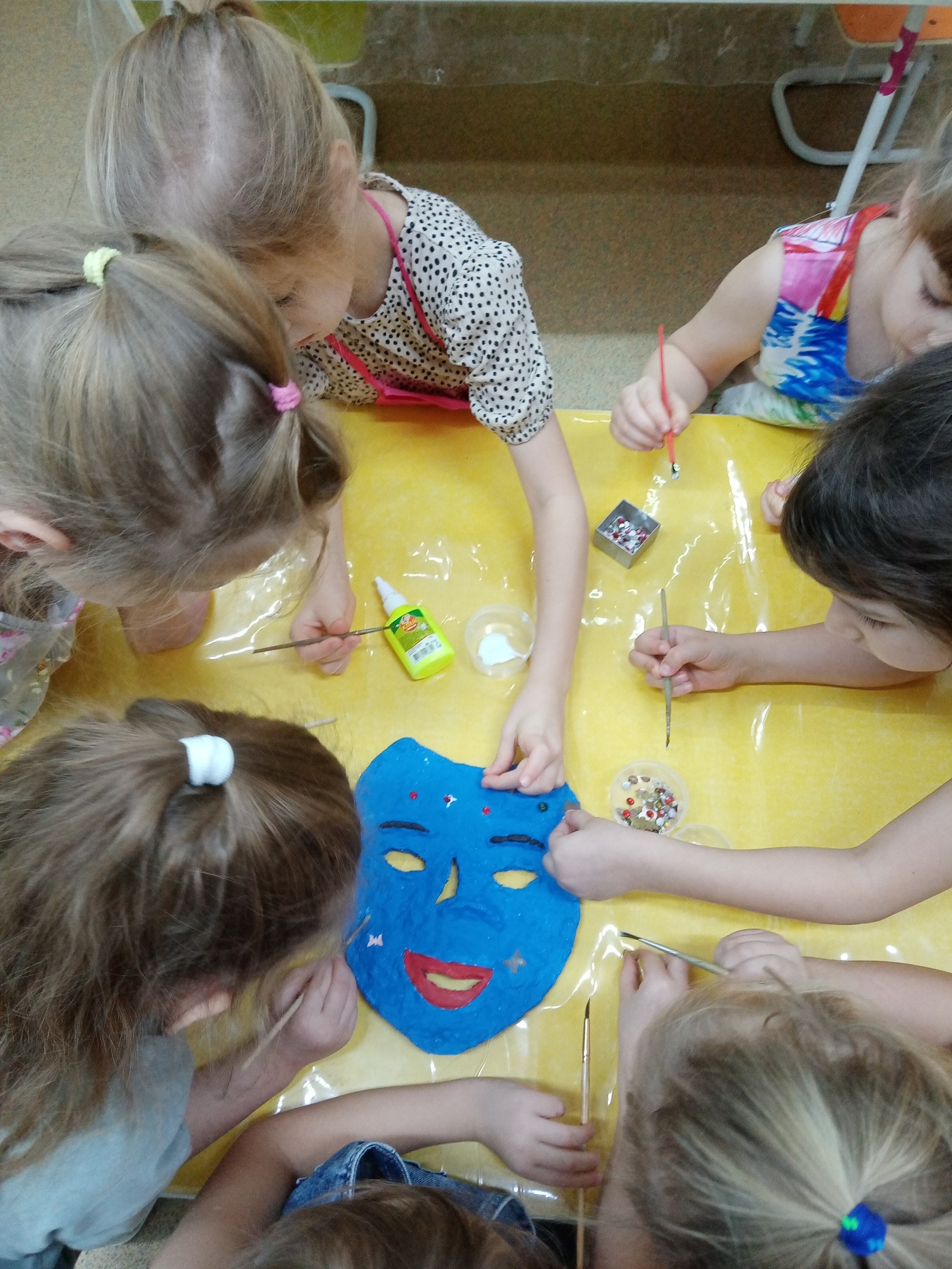 Маска готова!
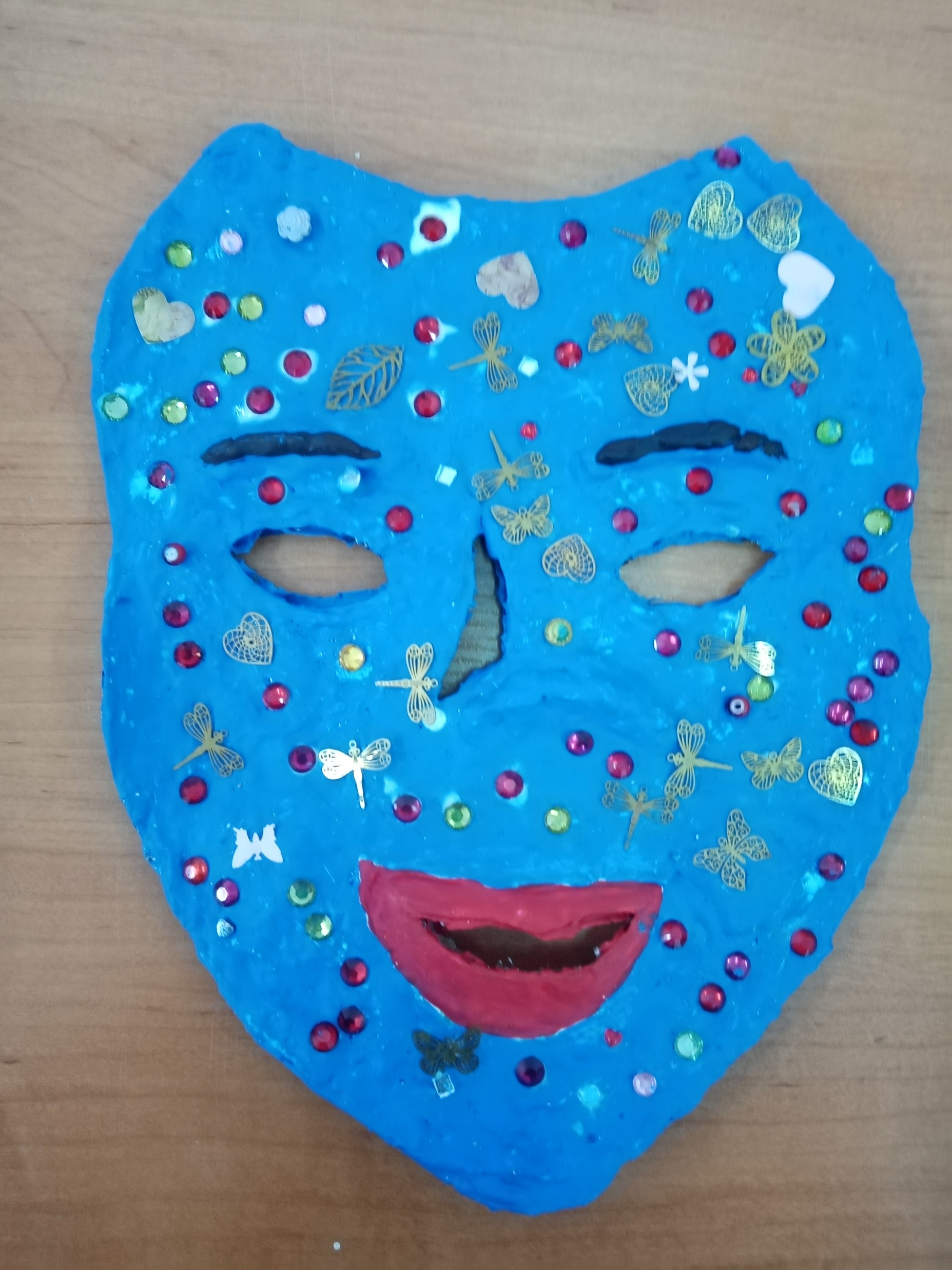 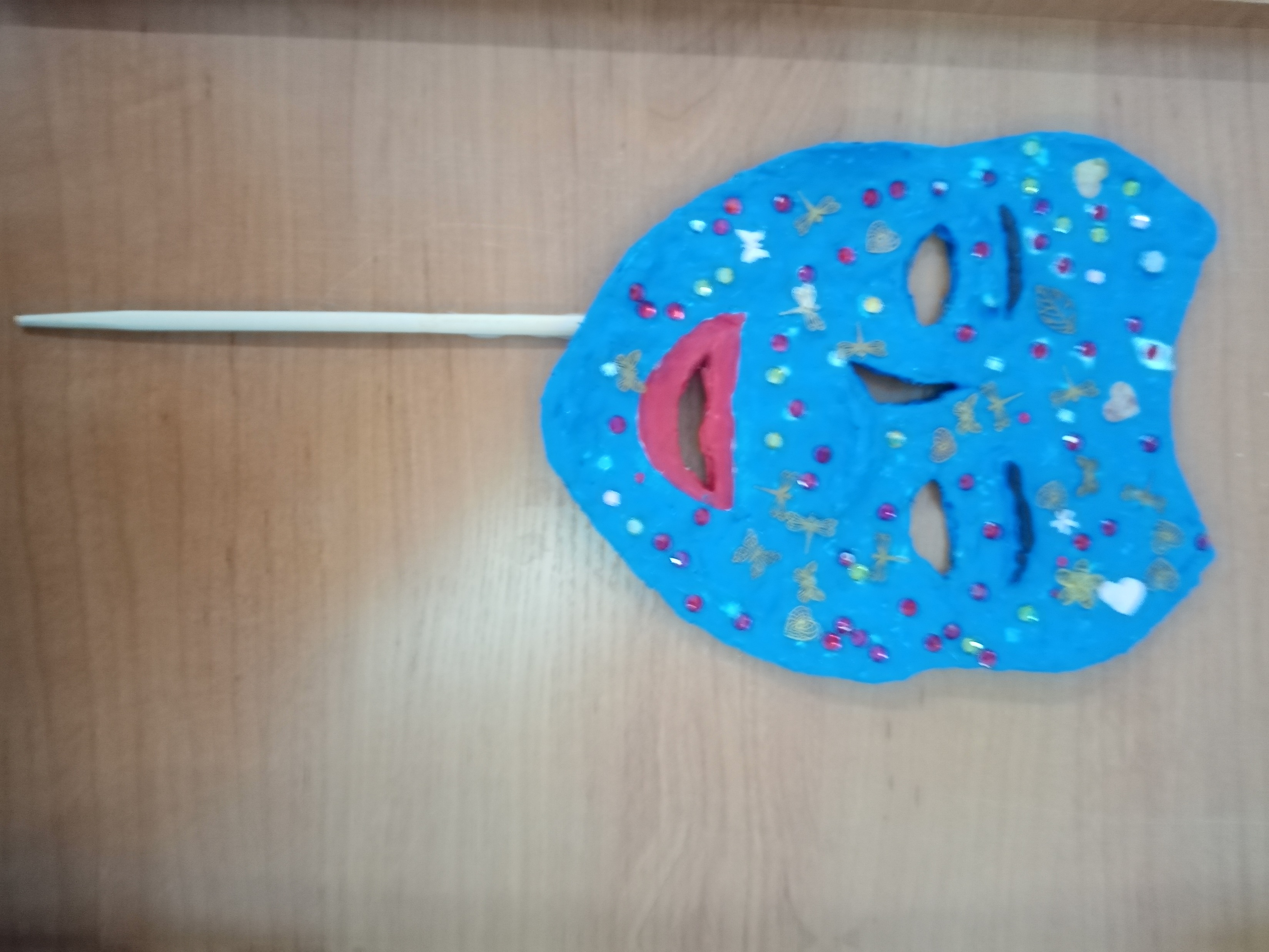 Спасибо за внимание!